BLANDING AF: STEROID INFUSION (KONTINUERLIG)
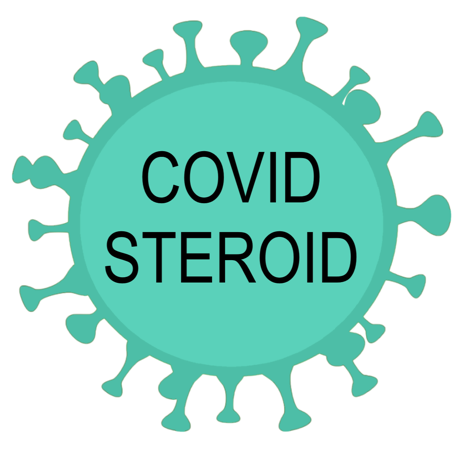 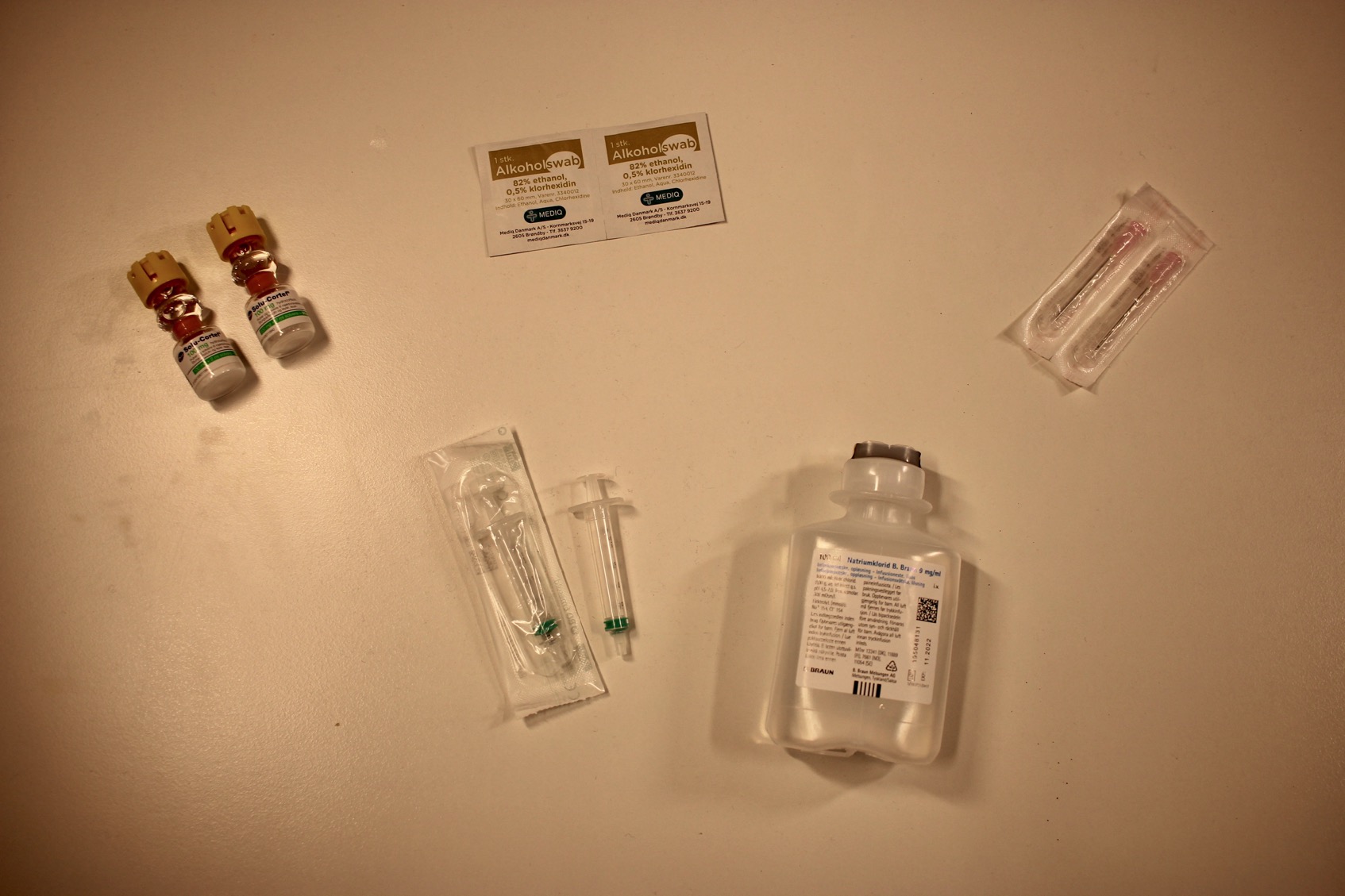 MATERIALE TIL BLANDING AF STEROID INFUSION:
Alkoholswab
2x kanyler 
Lyserød
2x SOLU-CORTEF
100mg i 2ml solvent
100 ml beholder
m. NaCl 9mg/ml
2x 2ml sprøjte
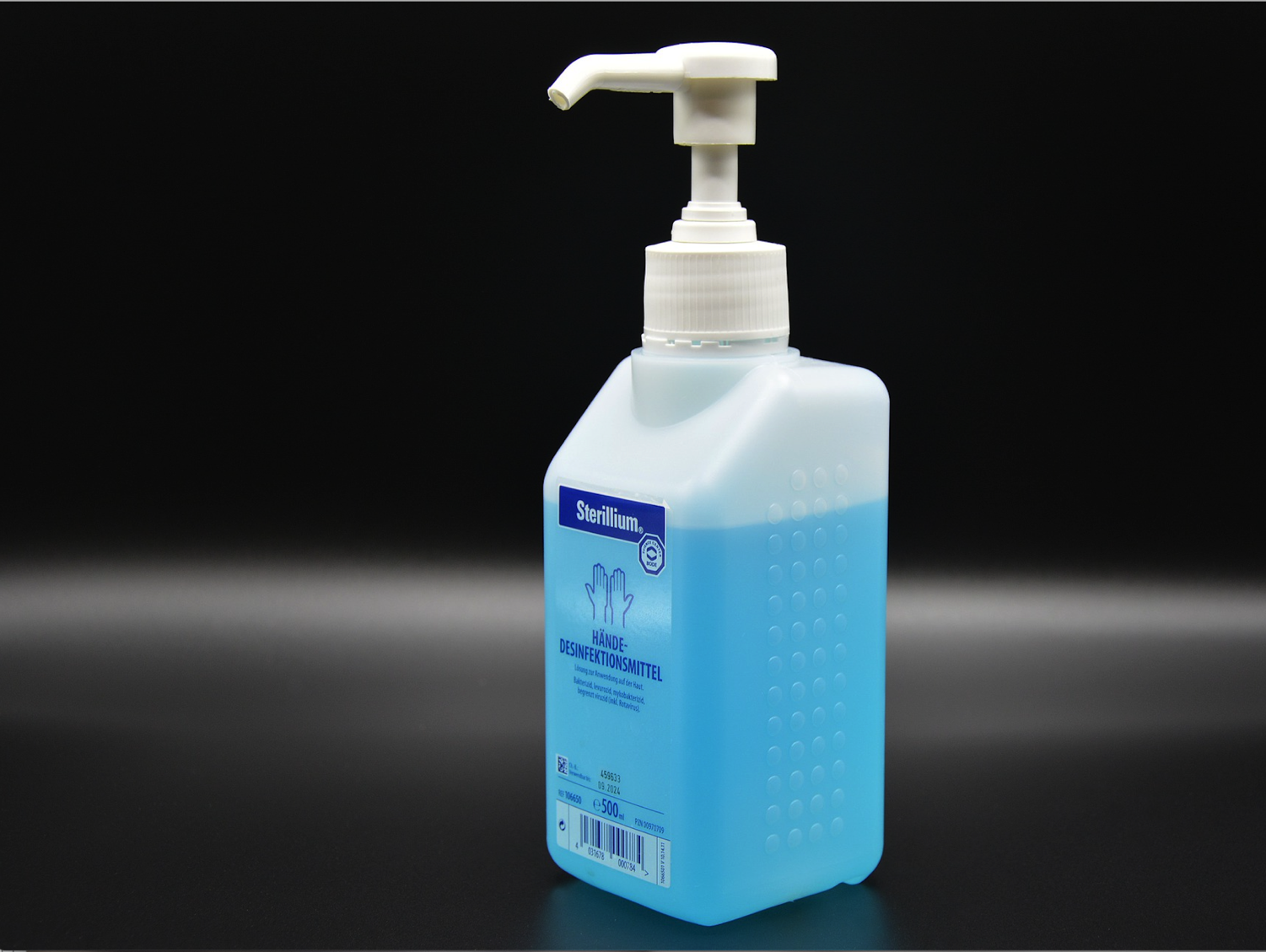 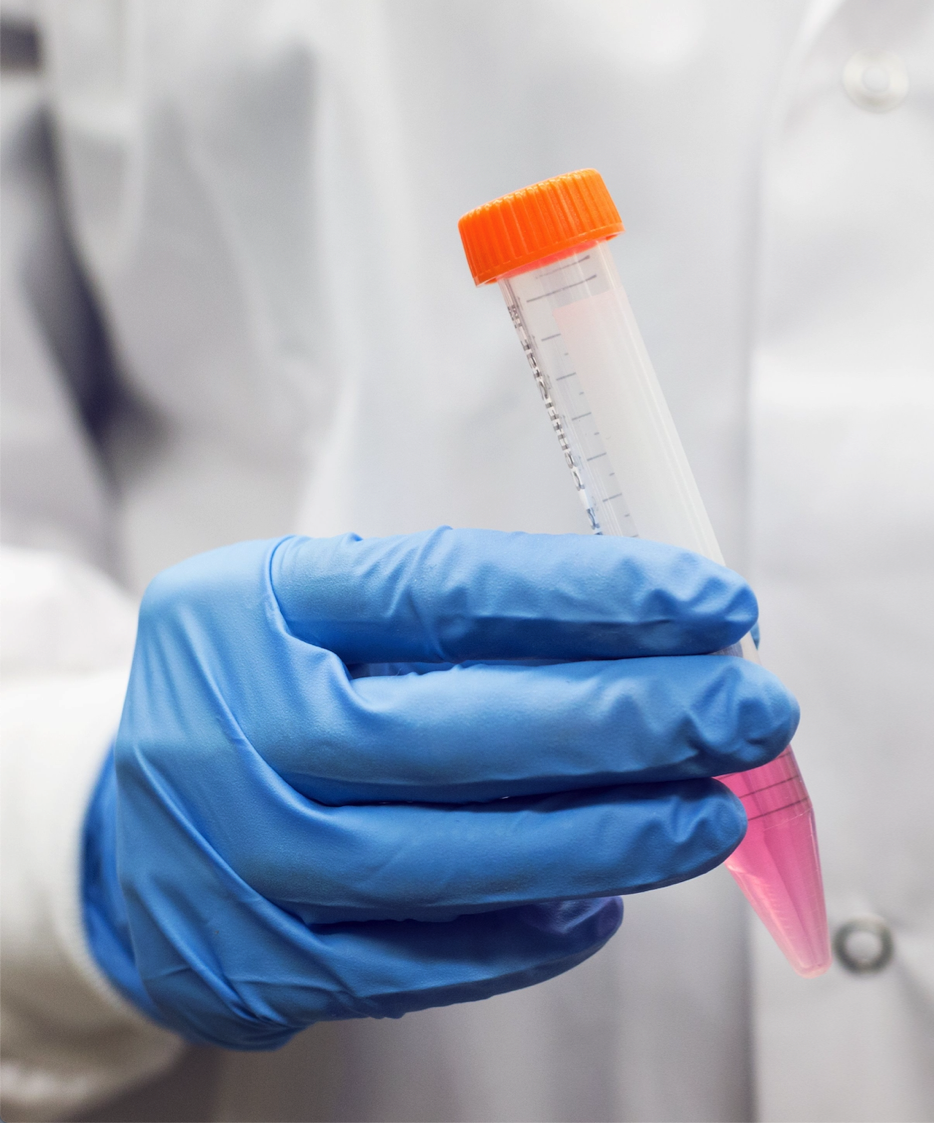 Sprit hænder og tag handsker på
Noter ID, Dato, Allokering og 
Batch/LOT nummer i medicinlog
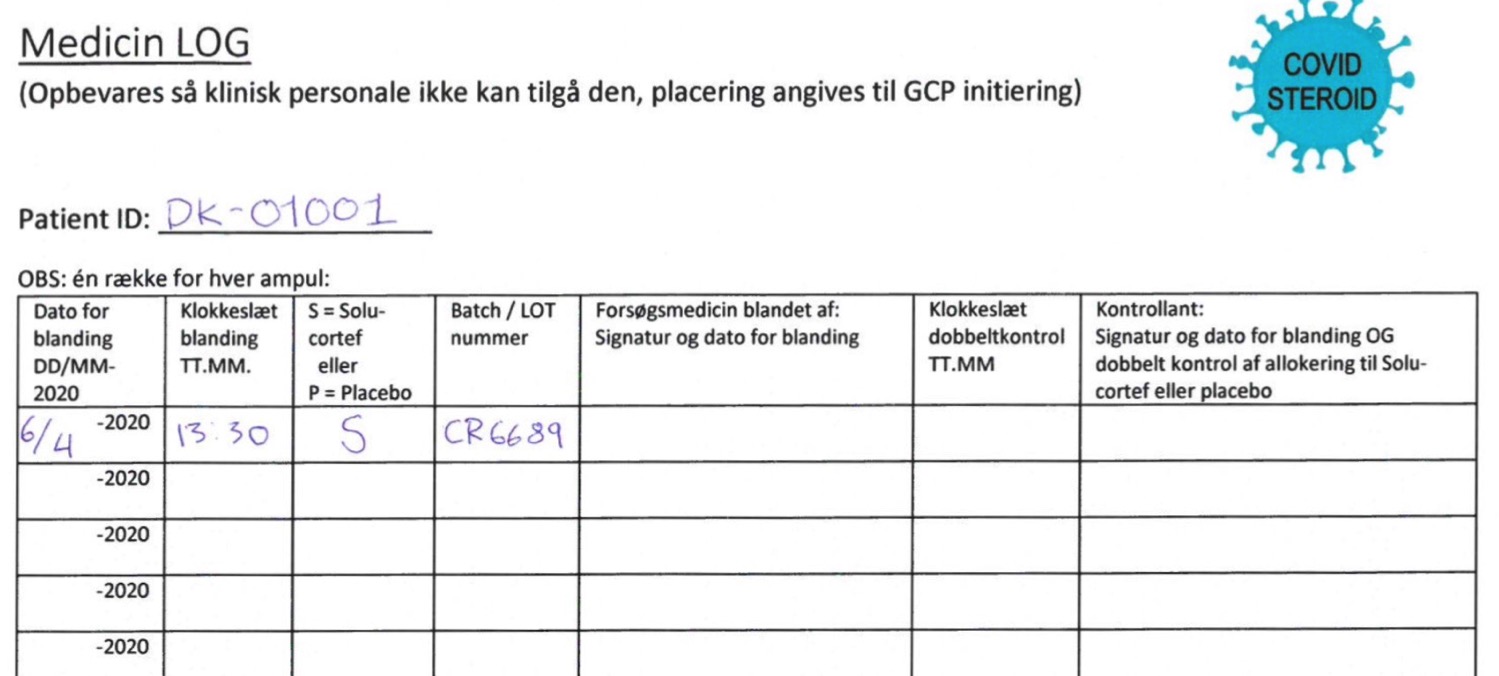 Batch nummer
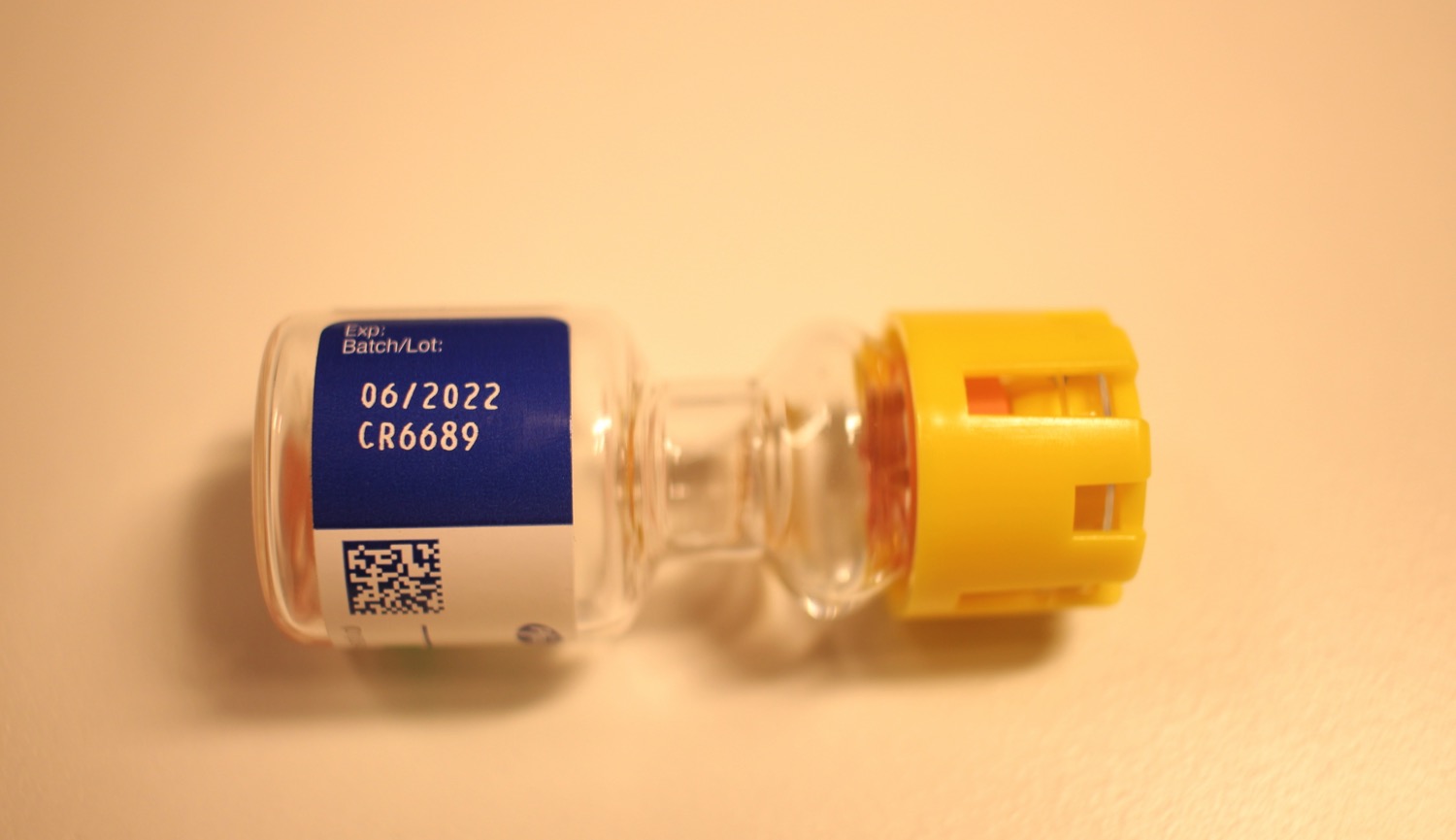 Tag 2 ampuller med Solu-Cortef
Check om du har taget den rigtige blanding:
Solu-Cortef 
100mg Hydrocortison
+ 2ml solvens
Aktiver ampullen og omryst i 20 sekunder
LAD DEM HVILE I 3 MINUTTER
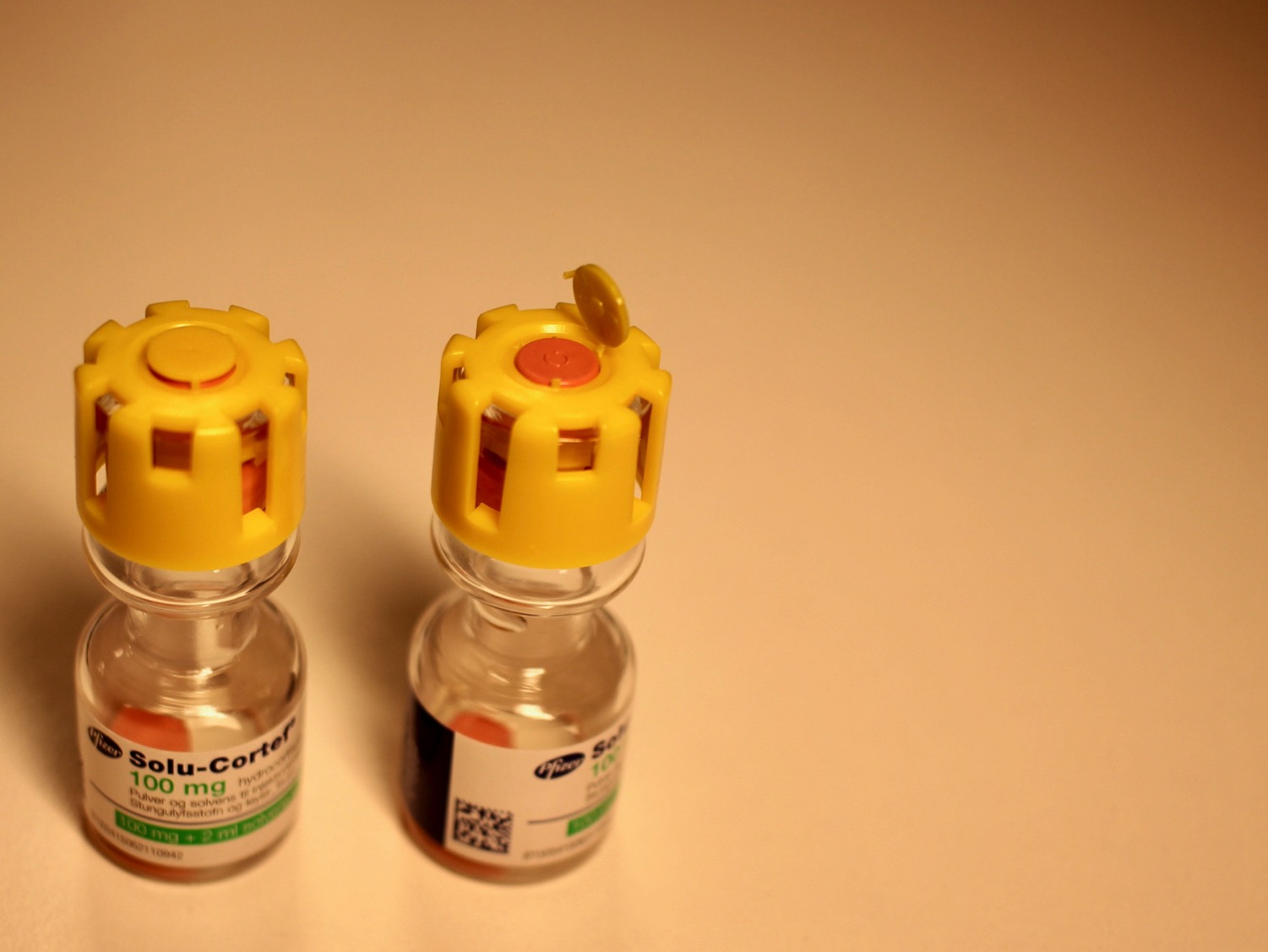 Fjern låg og afsprit membran
Fjern det gule låg på begge ampuller
Afsprit membran med alkoholswab
Saml sprøjte og kanyle
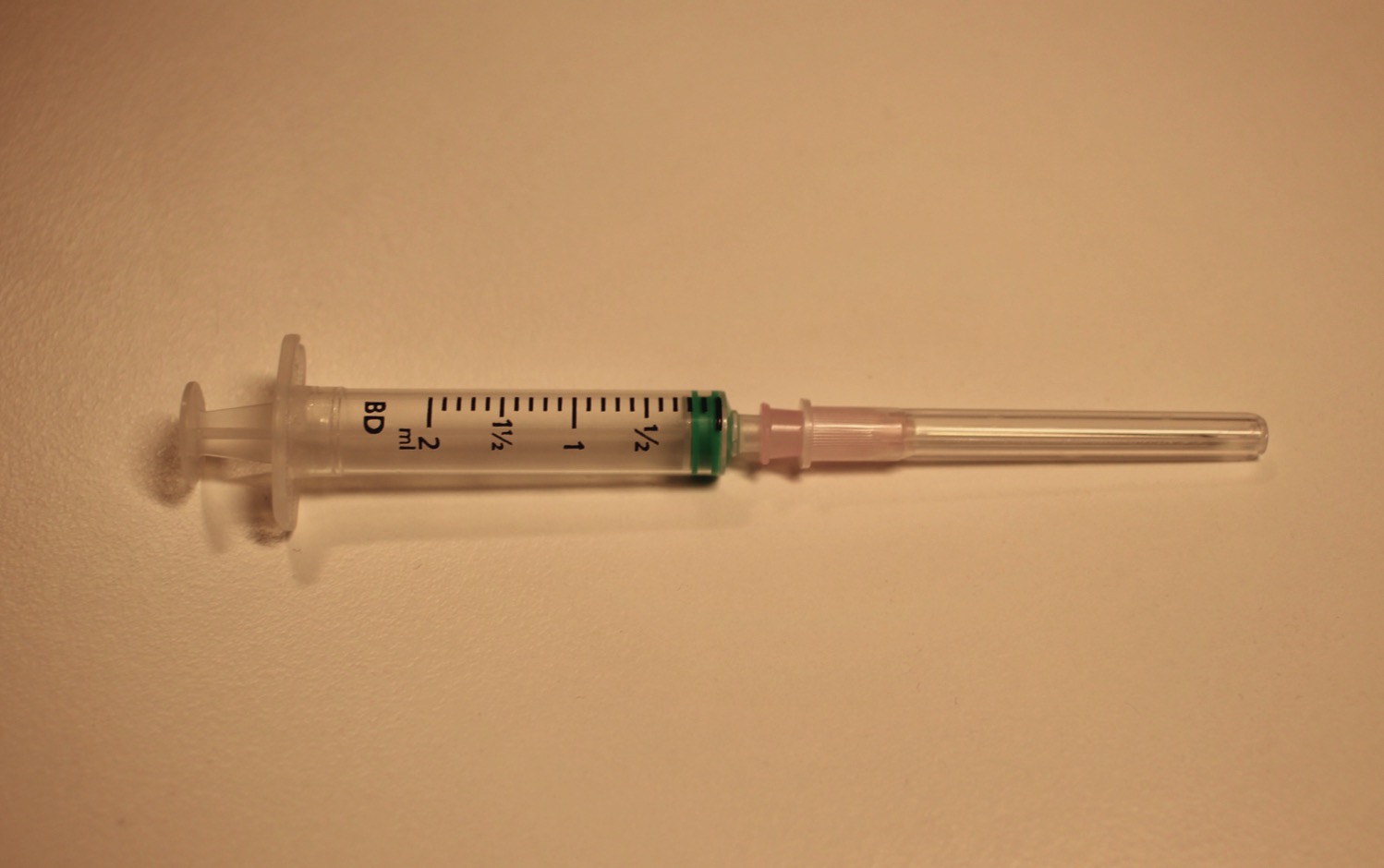 Træk medicinen op
Stil ampuller fra dig m. sprøjte og nål siddende i ampullen.
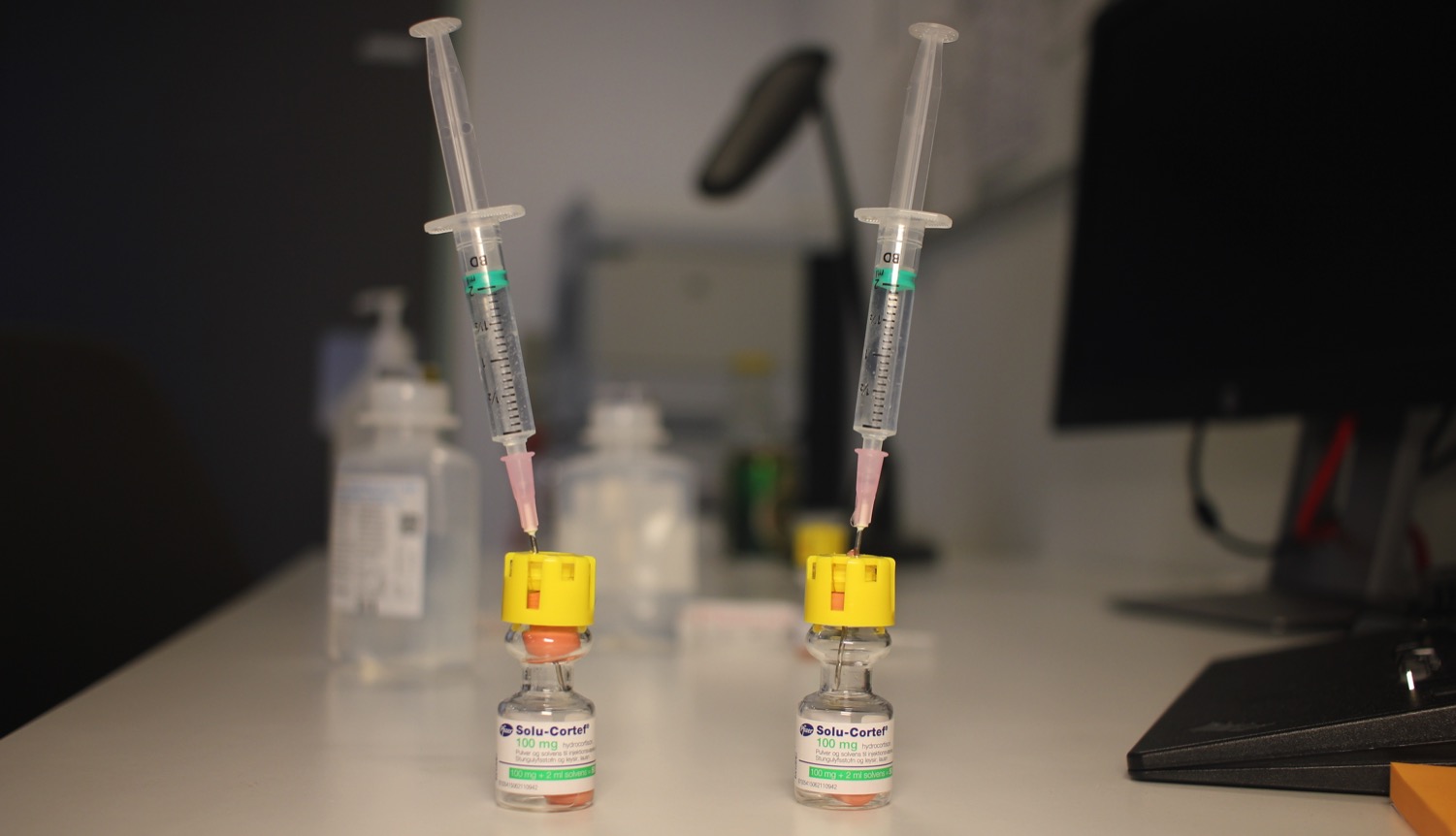 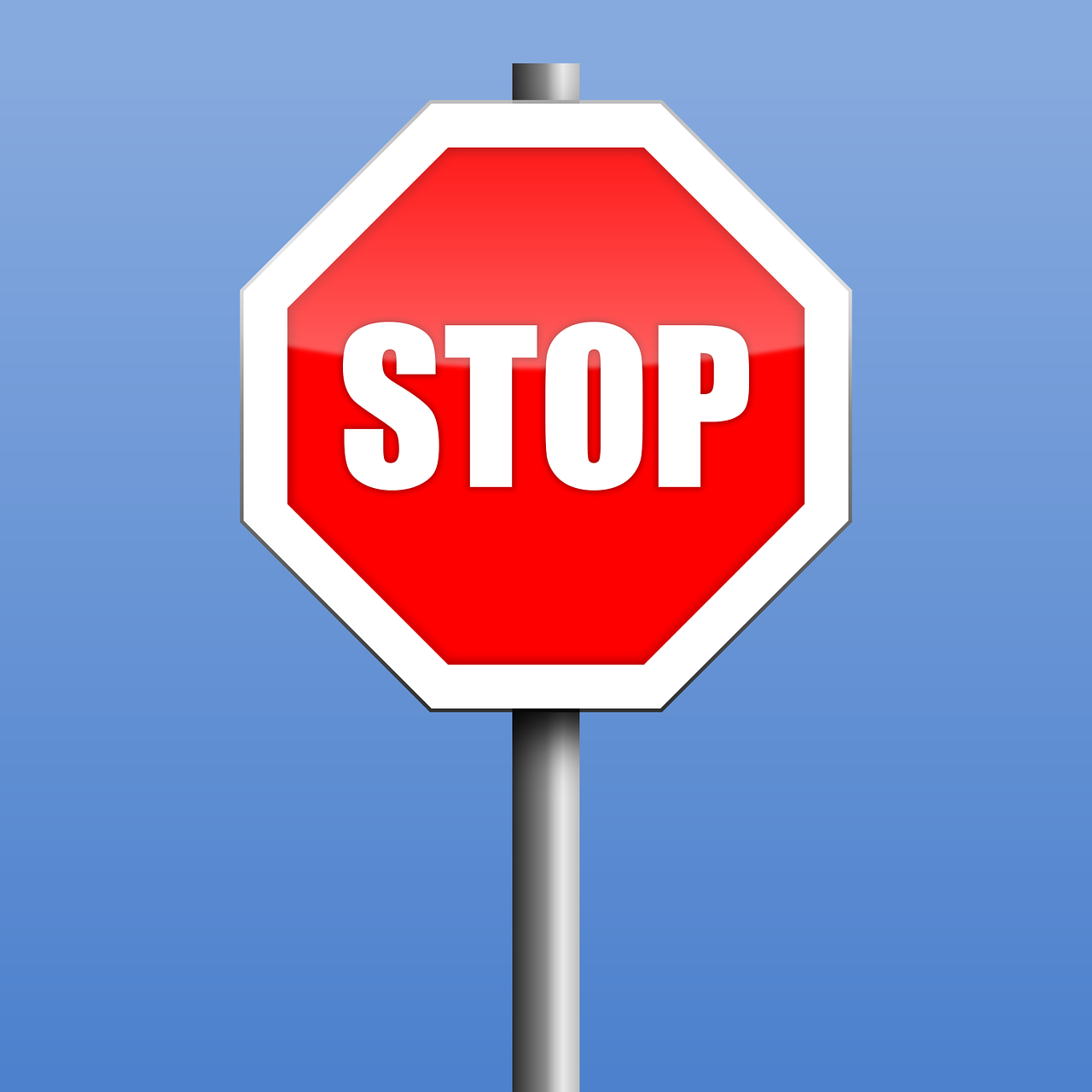 DOBBELT KONTROL
Din medstuderende skal kontrollere allokering og om det rigtige medicin er trukket op
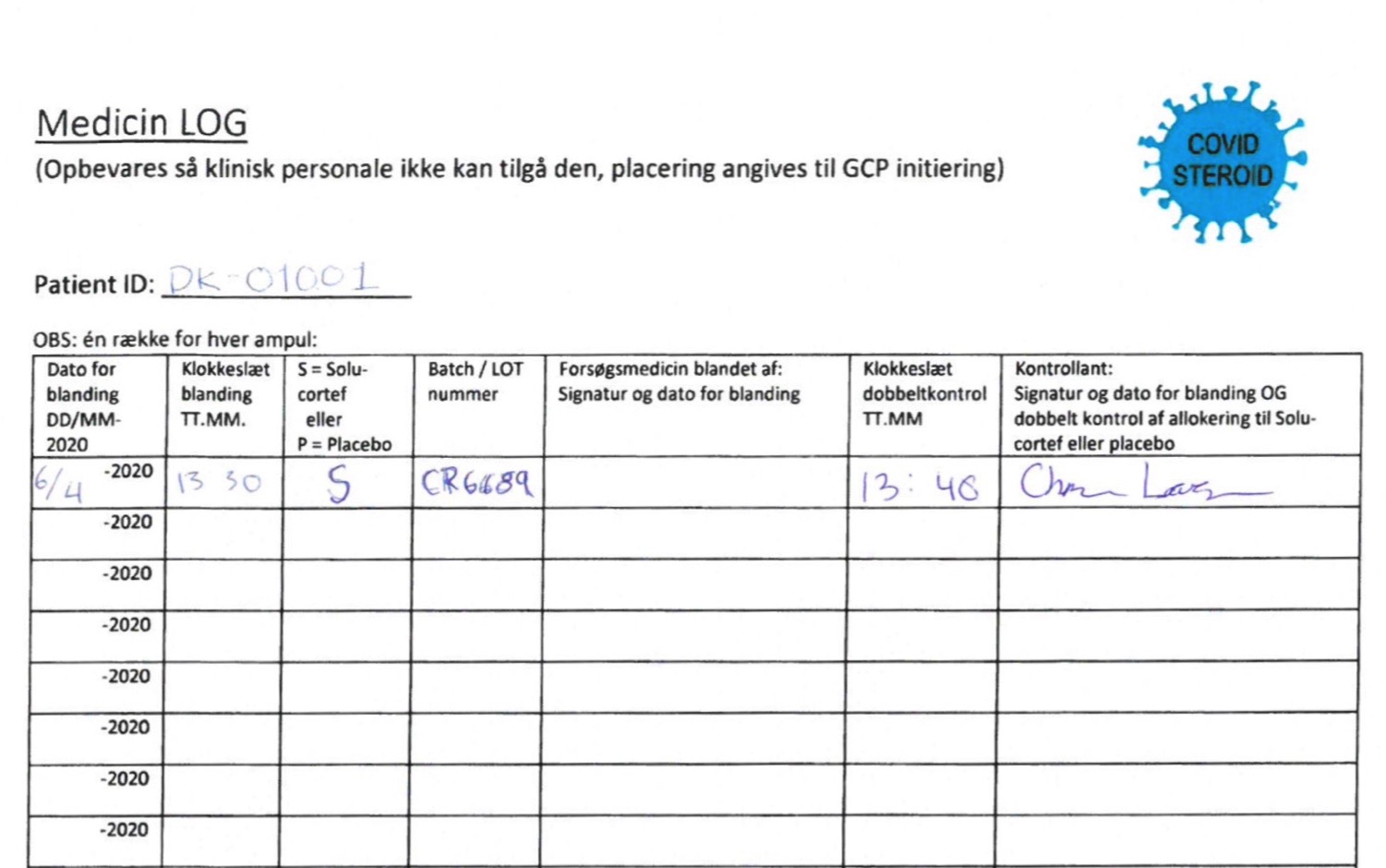 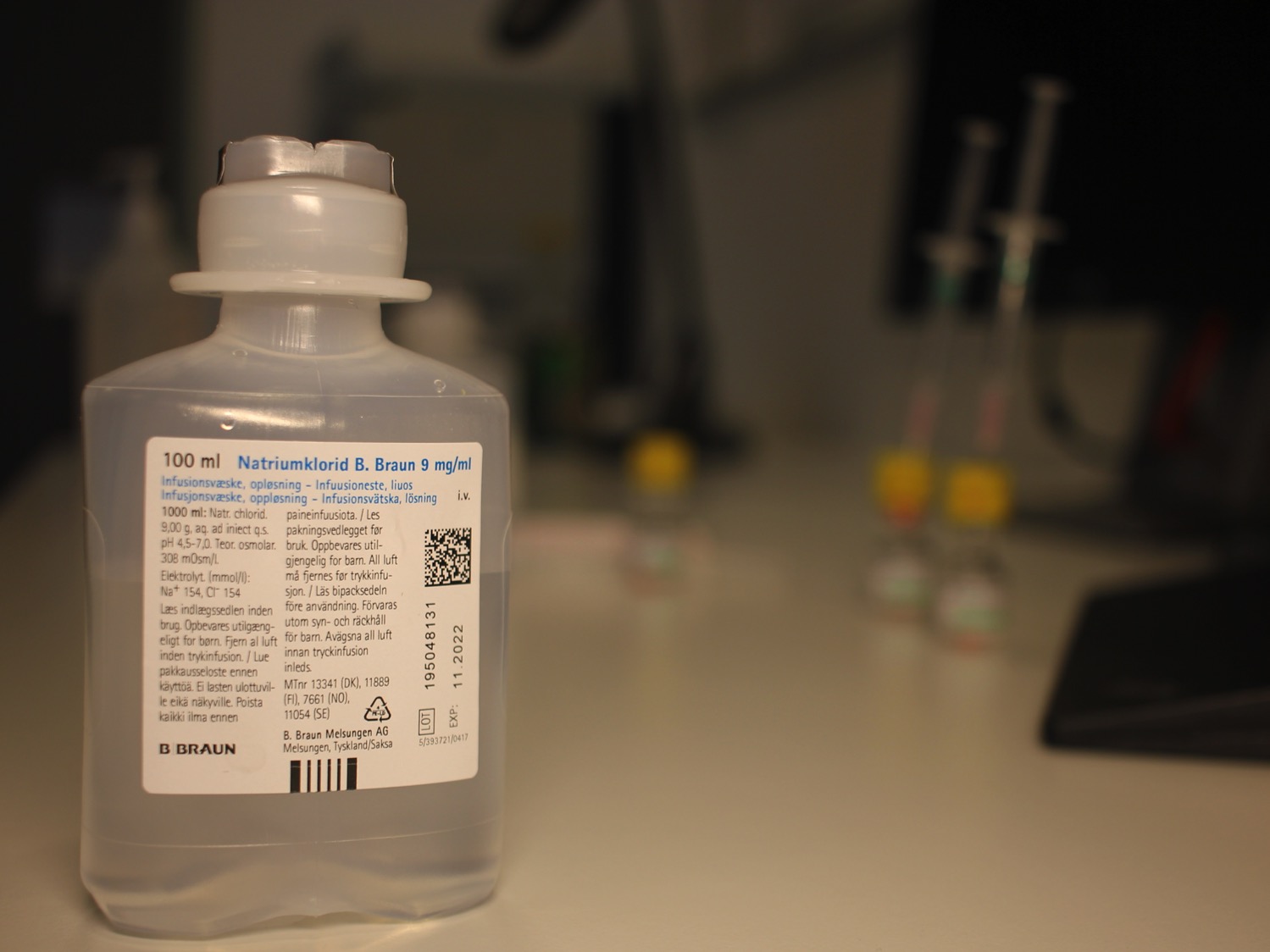 Tag én 100ml beholder m. natriumklorid 9mg/ml
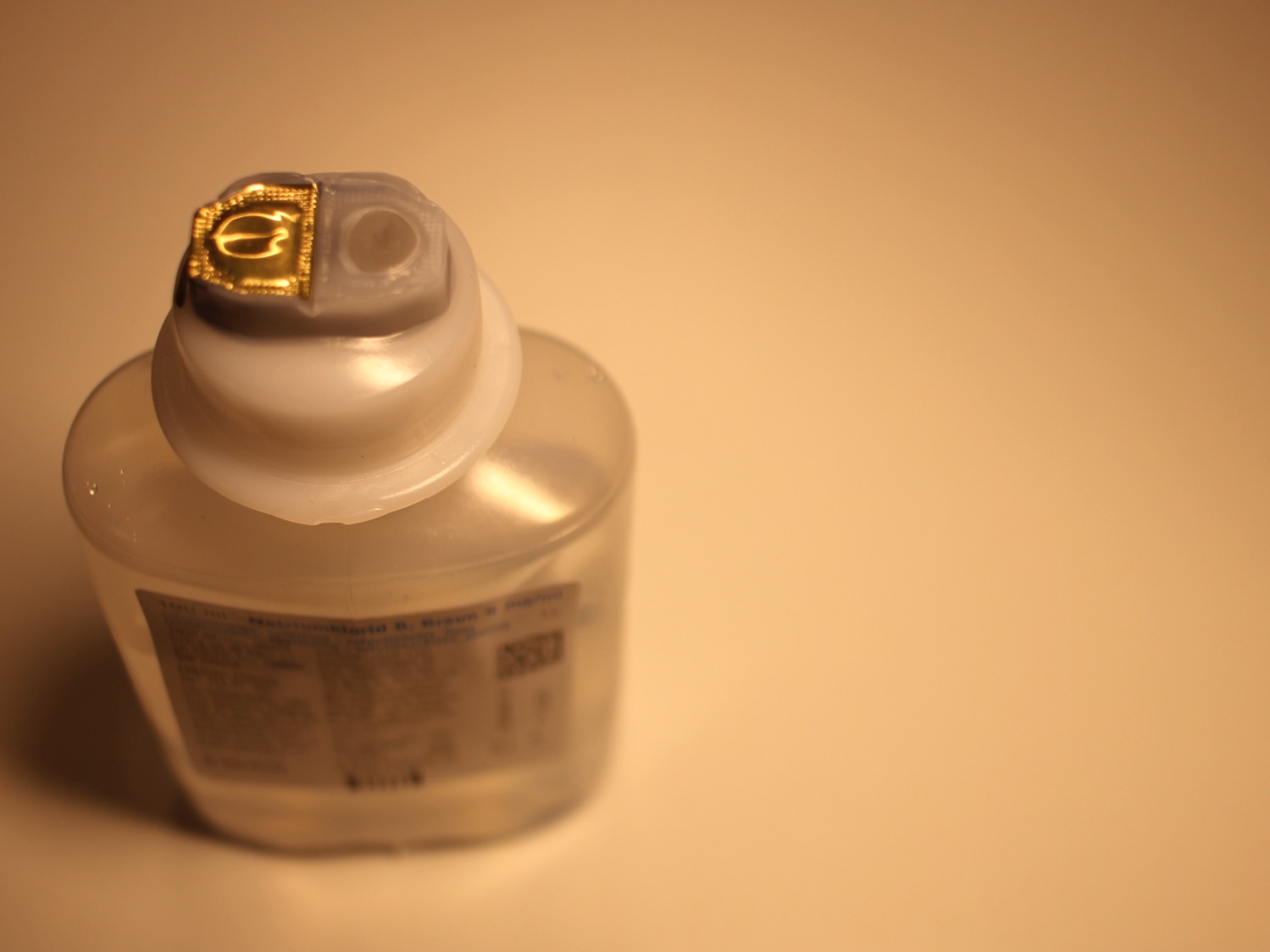 Fjern det ene låg fra natriumklorid dunken
Afsprit membranen
Blanding af Medicin
Blanding af medicin step by step
Penetrer membranen med kanyle og sprøjt 2ml Solu-Cortef i beholderen. 
Lad den første kanyle sidde i. 
Tag den anden sprøjte og placer den på den kanyle der sidde i beholderen. 
Sprøjt de sidste 2ml i beholderen.
Smid de to kanyler korrekt ud i en gul spand.
Sæt klistermærke på blandingen og udfyld det til den rigtige patient.
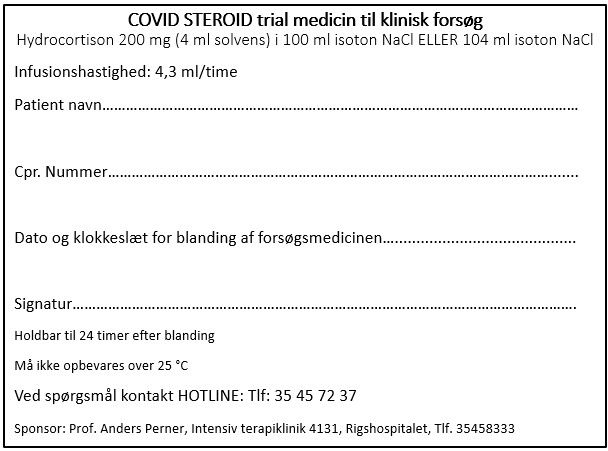 Signer Medicinlog
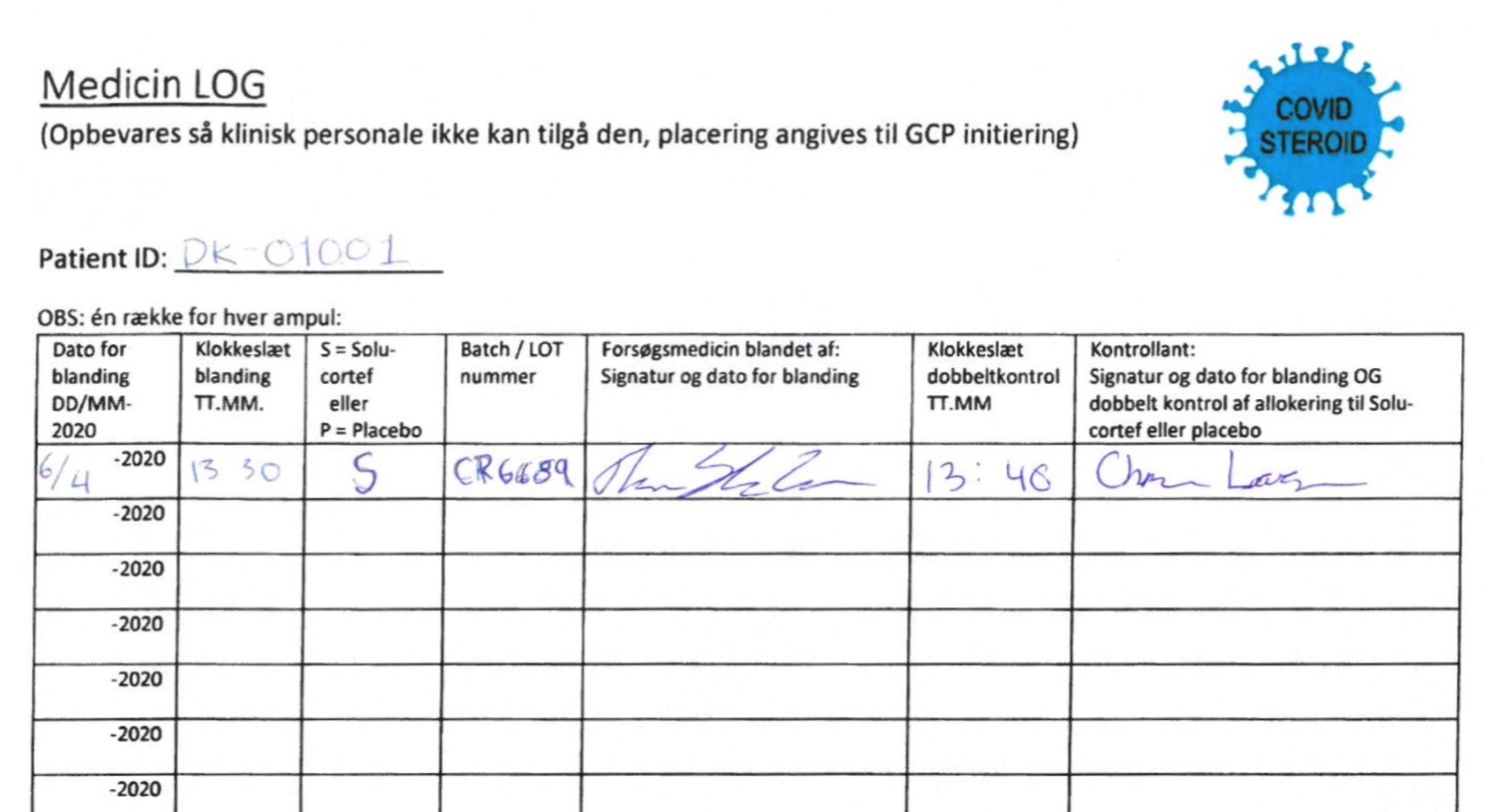